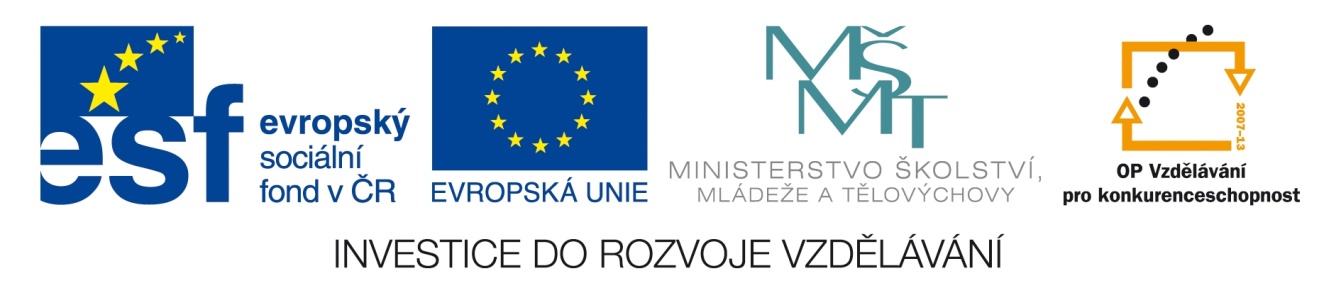 Registrační číslo projektu: CZ.1.07/1.1.38/02.0025
Název projektu: Modernizace výuky na ZŠ Slušovice, Fryšták, Kašava a Velehrad
Tento projekt je spolufinancován z Evropského sociálního fondu a státního rozpočtu České republiky.
Mikuláš, čert a anděl
PČ_018_Práce s drobným materiálem_Mikuláš, čert a anděl
Autor: Mgr. Petra Zdráhalová

Škola: Základní škola Fryšták, okres Zlín, příspěvková organizace
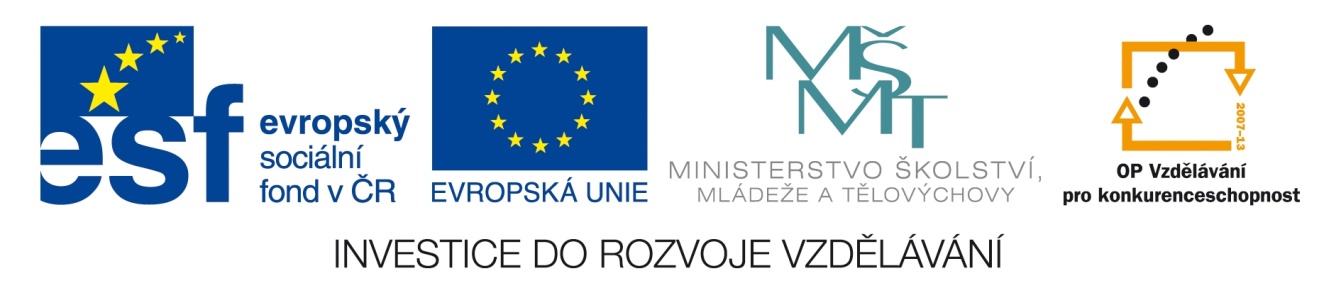 Anotace:
Digitální učební materiál je určen pro rozvoj tvořivosti
Materiál rozvíjí dětskou představivost a motoriku
Je určen pro předmět Pracovní činnosti a 5. ročník
Tento materiál vznikl jako doplňující materiál k předmětu Pracovní činnosti na 1. st. ZŠ
Mikuláš, čert a anděl
Tradicí v adventním čase je i příchod tří oblíbených postav: Mikuláše, čerta  a anděla.Pro některé děti oblíbení a očekávaní, pro některé spíše obavou a nepříjemnou událostí. Proto s dětmi vytvoříme milé postavičky, které  nám čekání na předvečer sv. Mikuláše uspíší nebo  alespoň zmírní strach z očekávání nelibého. Necháme dětem na výběr, kterou z postav si zvolí, protože jde o úkol nesnadný, ale ve finále velmi pěkný.
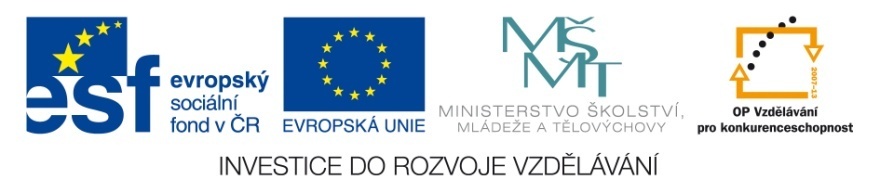 Připravíme si:krabičku od vajíček, lepidlo Herkules, nůžky, provázek,    látky, kožešiny,  vánoční mašle, …
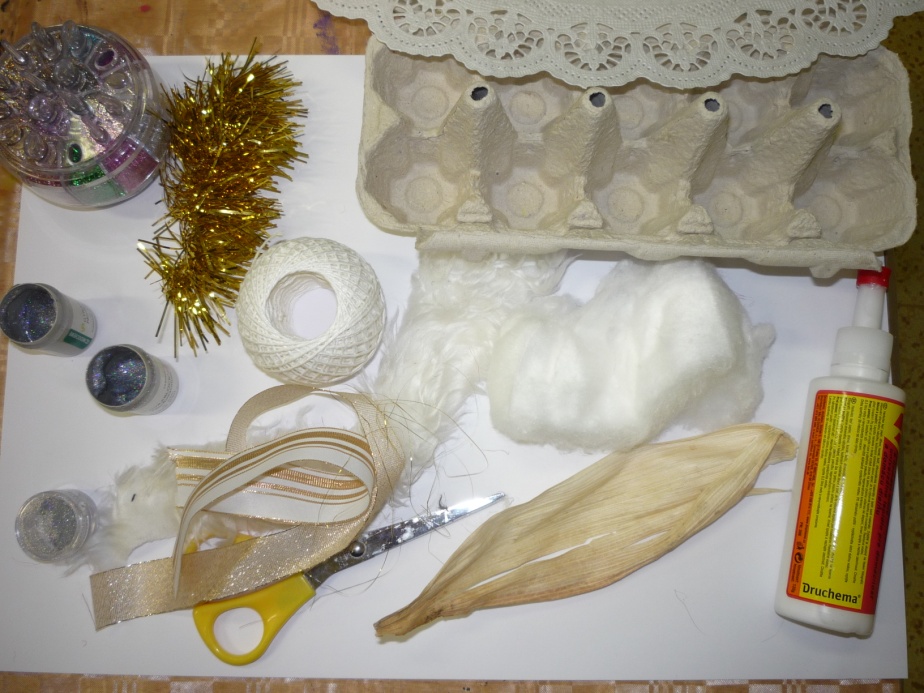 … vánoční řetězy, vatu, lýkošpejle, ubrousky, temperové barvy, flitry …
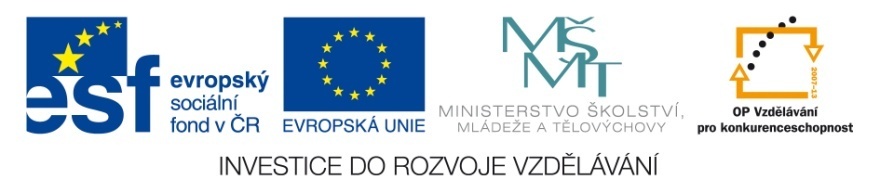 1. Z krabice od vajíček vystřihneme tvar tělíčka.
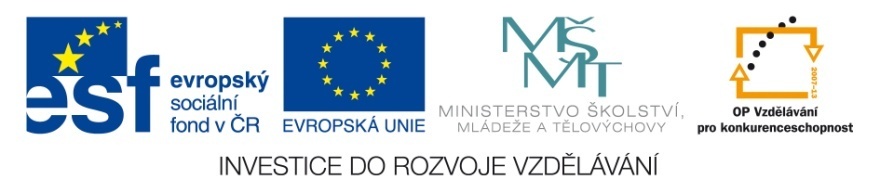 2. Podle barvy vybrané postavičky pomalujeme tělíčko základní  temperovou barvou: anděl –bílý, čert – černý, Mikuláš – červený.
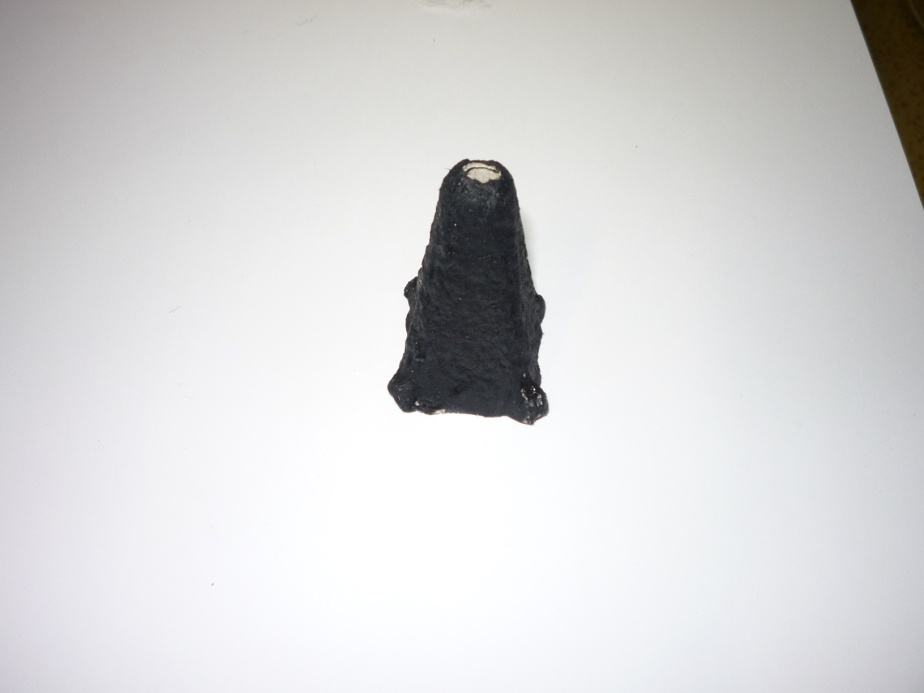 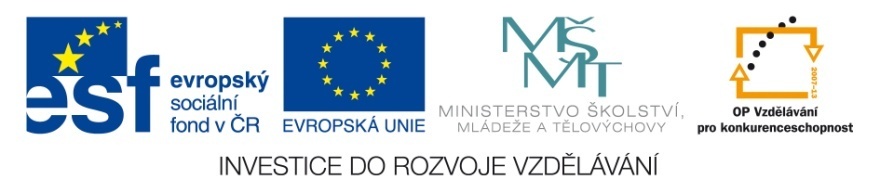 3. Z kuličky vaty vymodelujeme hlavu, můžeme ji potáhnout  rozmočeným kukuřičným lýkem, dole svážeme provázkem a vsuneme do otvoru v tělíčku.
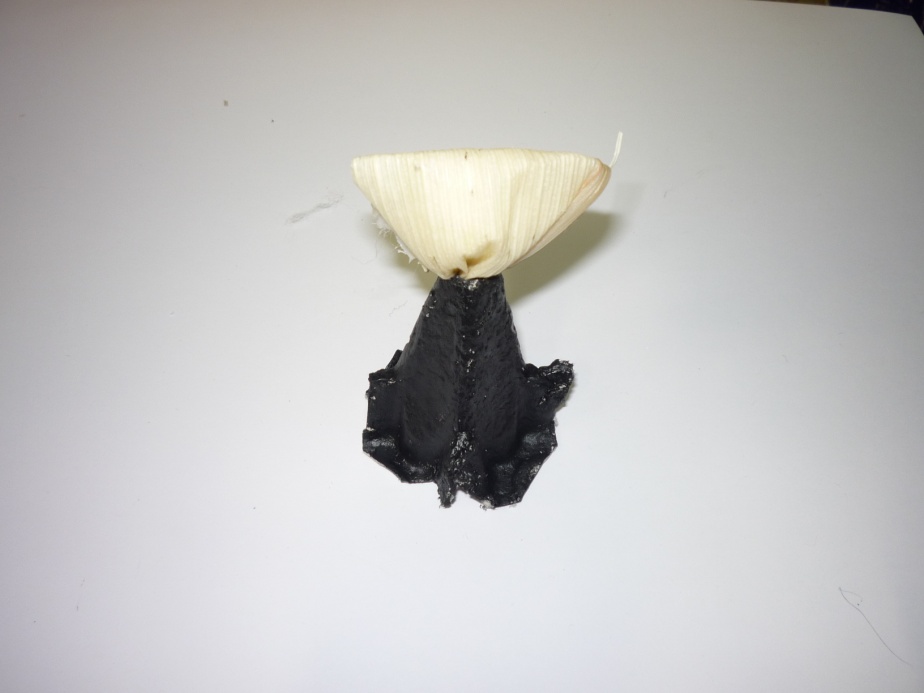 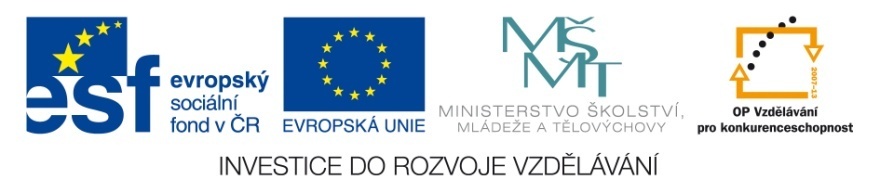 4. Domalujeme tenkým štětcem temperovou barvou oči a pusu.
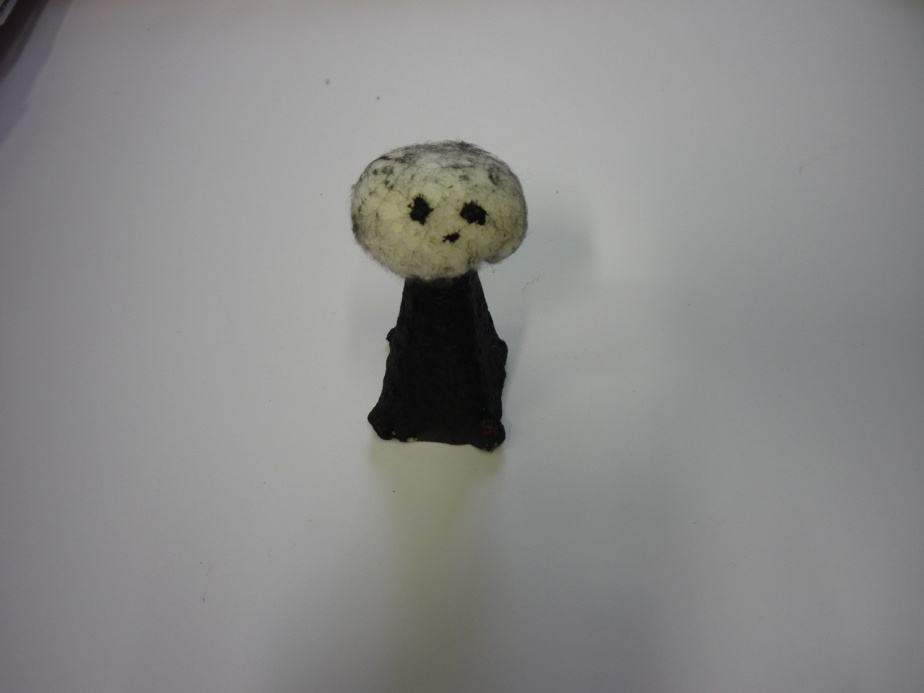 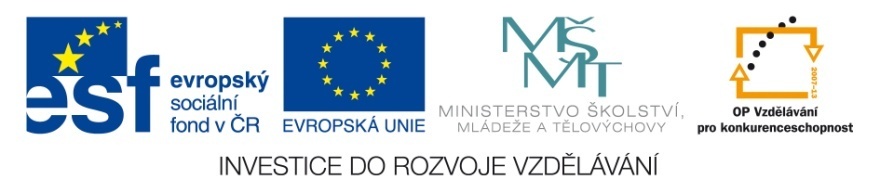 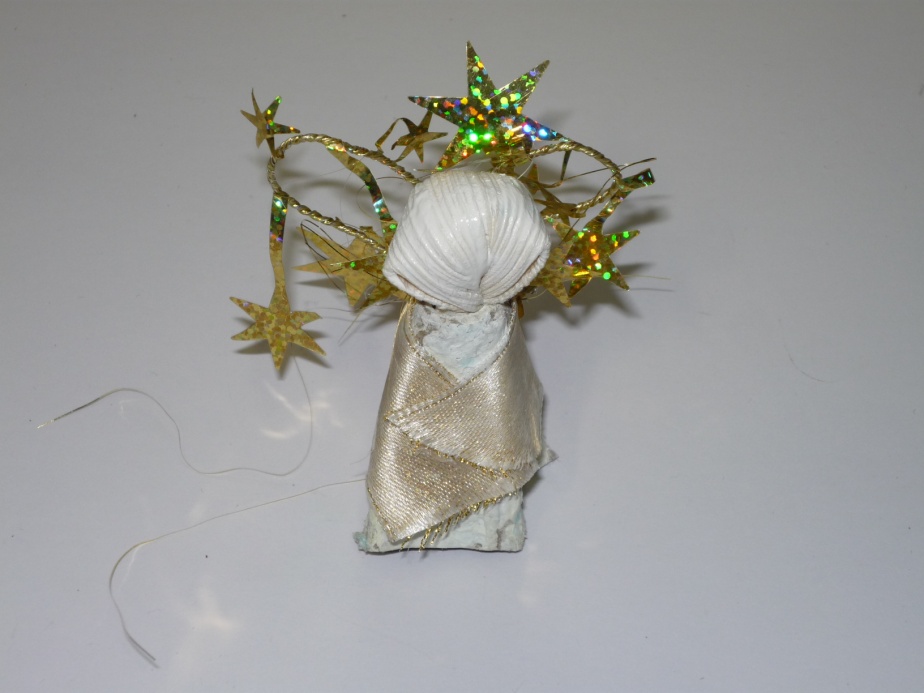 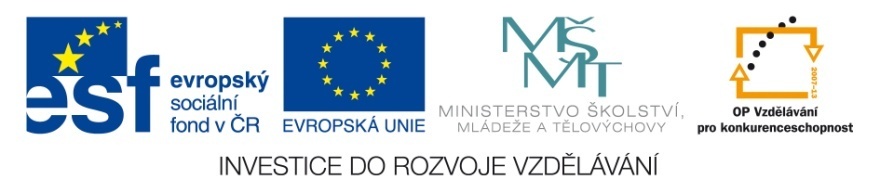 6. Postavy dozdobíme vatou, mašlemi, třpytkami apod.,  dle fantazie dětí.
7. Dotvoříme různé doplňky: pytel pro čerta na zlobivé děti, ruce spletené z provázku do copánku, kouzelná Mikulášova hůl…
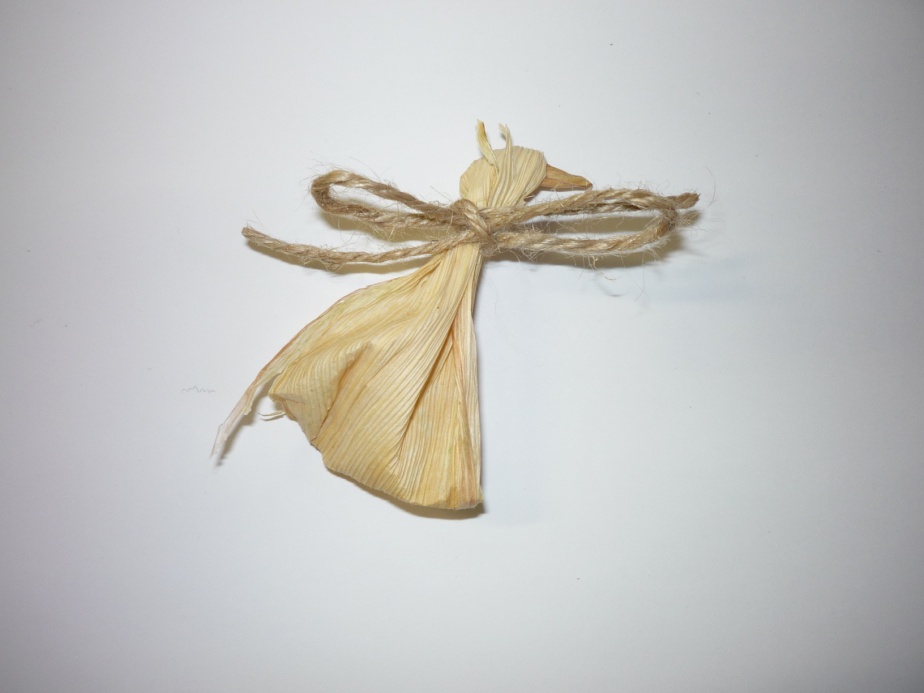 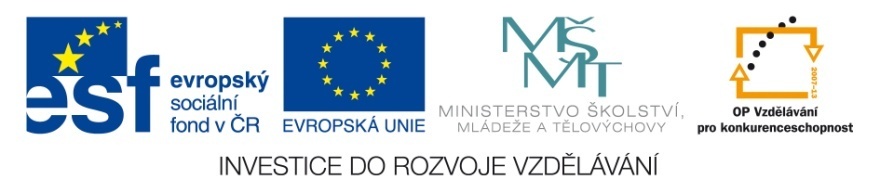 8. Hotový čert s růžky z hřebíčků.
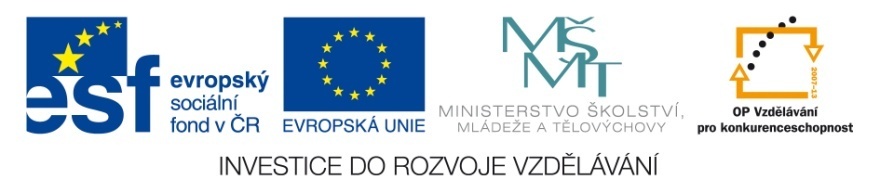 9. Hotový andělíček
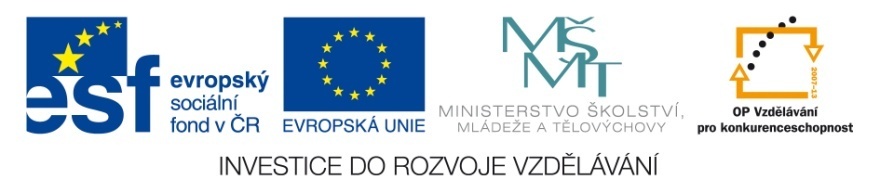 10. Hotový Mikuláš
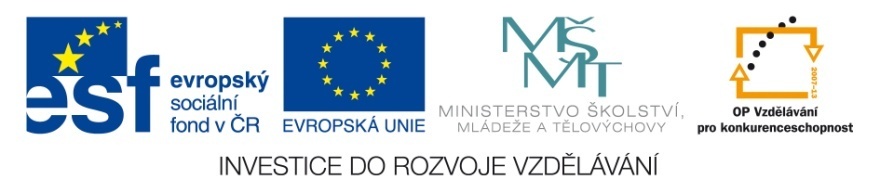 11. A všichni pohromadě…
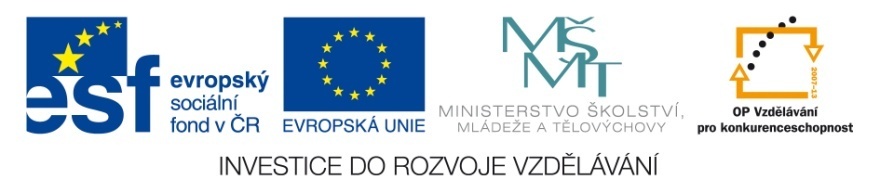 Použité fotografie:
- Fotografie vlastní
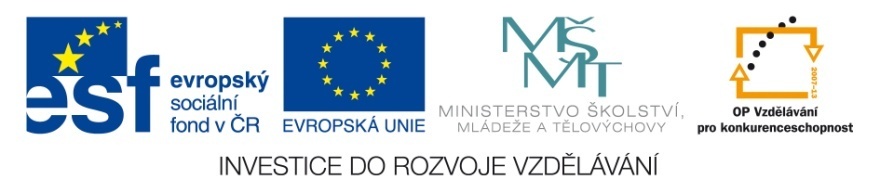